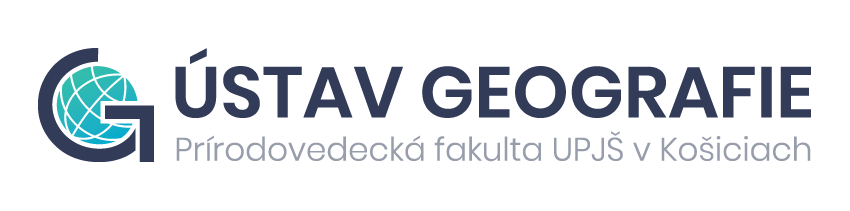 METAGEOGRAFIA A PLANETÁRNA GEOGRAFIA
Mgr. Katarína ONAČILLOVÁ, PhD.
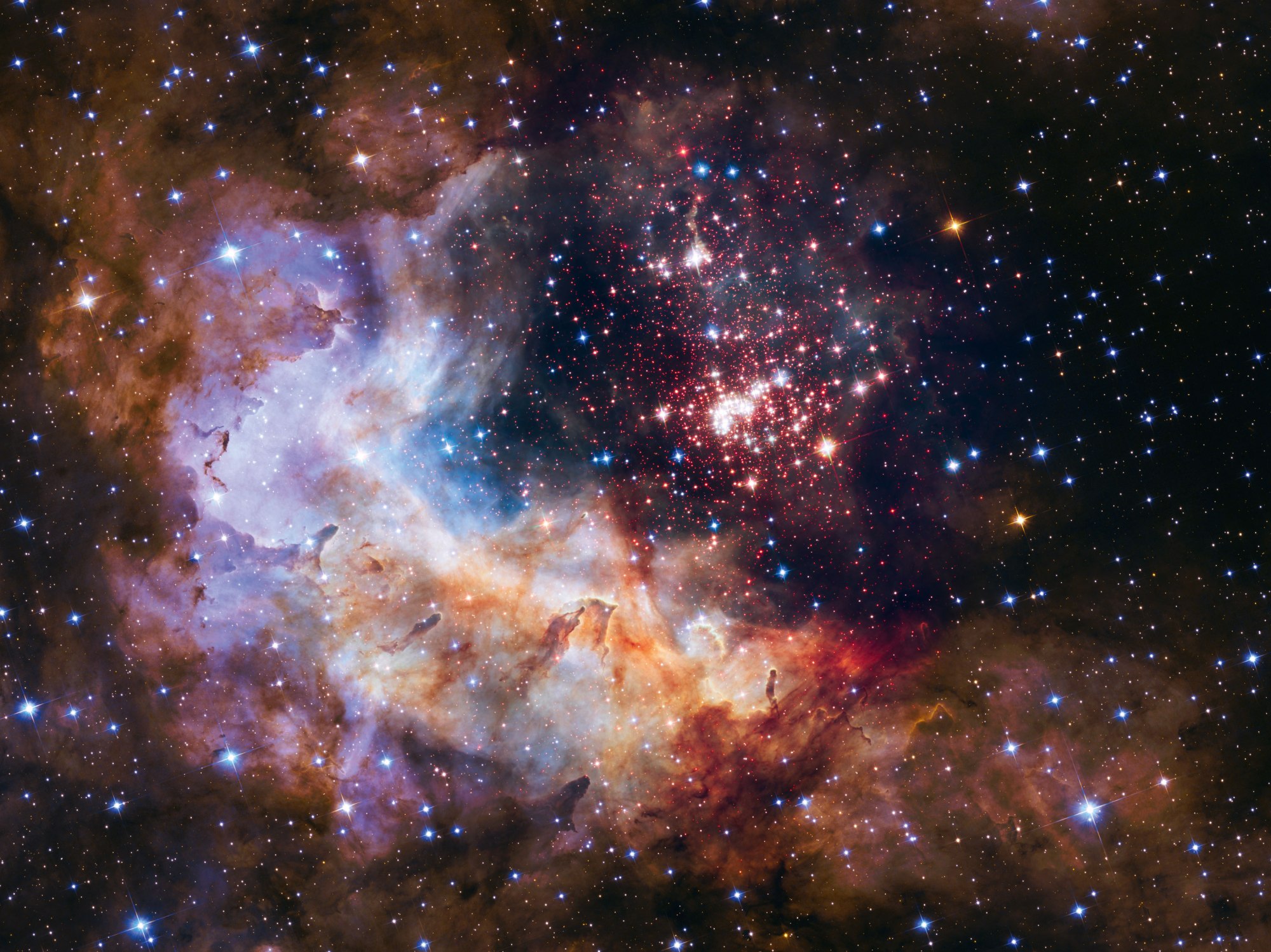 Vesmírny systém: Hviezdy  a ostatné vesmírne objekty
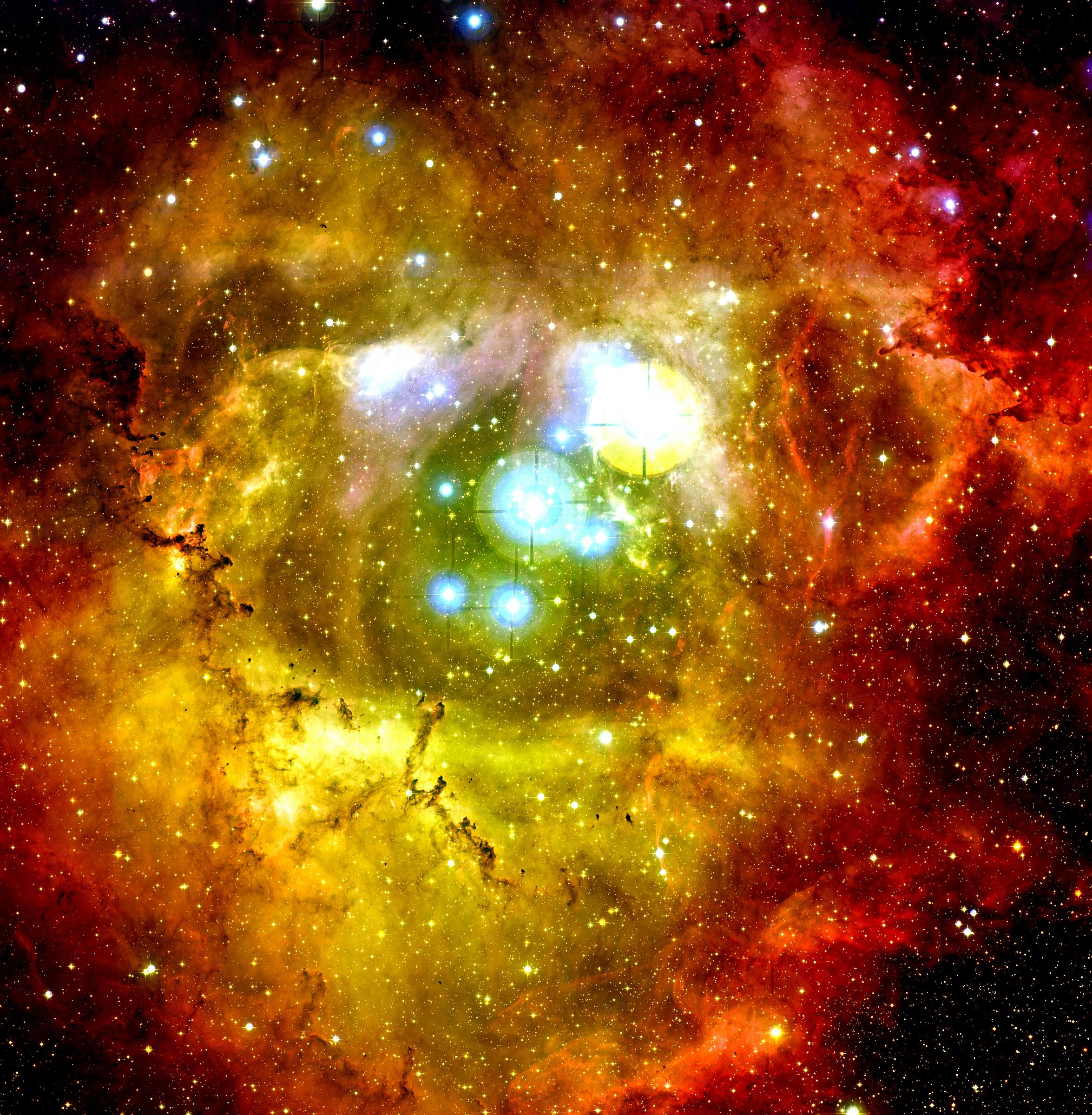 Zrod hviezd a životný cyklus hviezd
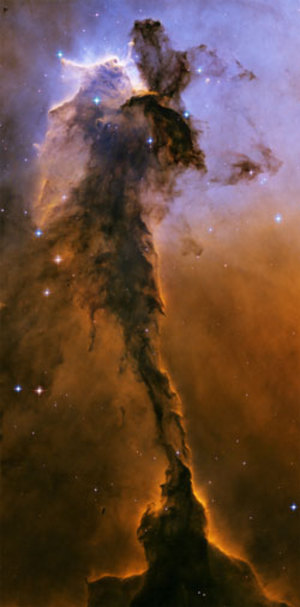 Hmlovina (Nebula)
hmlovina/nebula (z lat. nebula - „hmla“)
      - viditeľný medzihviezdny oblak plynu a prachu

        - pozostatok explózie supernovy (zväčša)

globula - menší prachový útvar guľového tvaru na 
                      pozadí hmlovín

väčšina hmlovín sú gravitáciou vyvolané kondenzácie  
      plynov, kde sa rodia protohviezdy
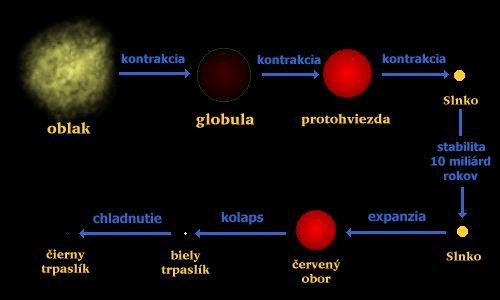 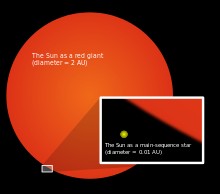 [Speaker Notes: www.dictionary.com
bigpicture.typepad.com 
http://aspire.cosmicray.org/labs/star_life/starlife_proto.html 
http://www.astro.keele.ac.uk/workx/starlife/StarpageS_26M.html 
http://www.telescope.org/pparc/res8.html]
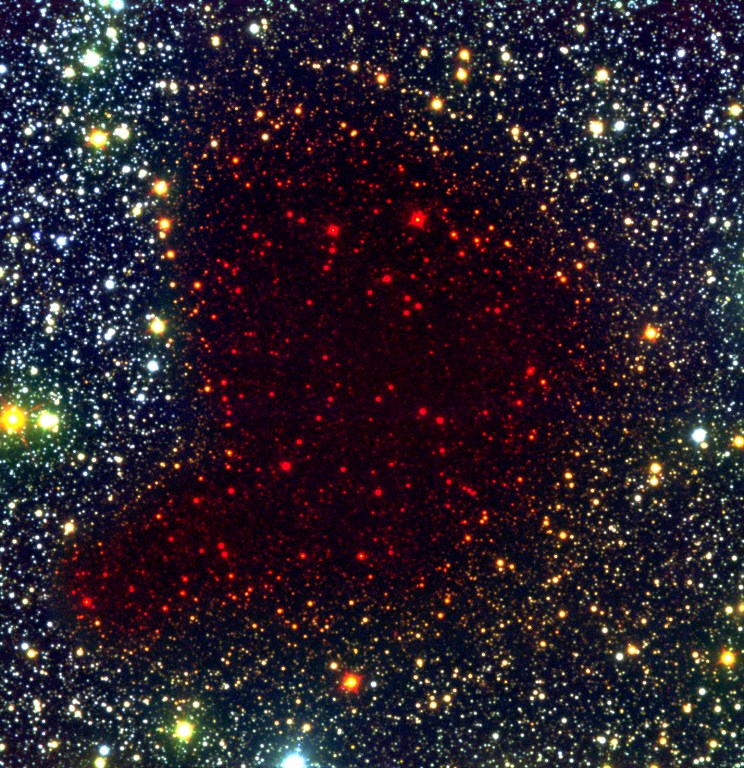 Barnard 68 in infrared
Protohviezda (Prahviezda)
vzniká z globuly, malej, tmavej, približne guľatej hmloviny gravitačnou kontrakciou (zahriatie)

obdobie po začiatku kontrakcie a predtým, ako hviezda dosiahne hlavnú postupnosť

v  IR pásme cez husté oblaky prachu začínajú žiariť protohviezdy -  štruktúra teploty a hustoty
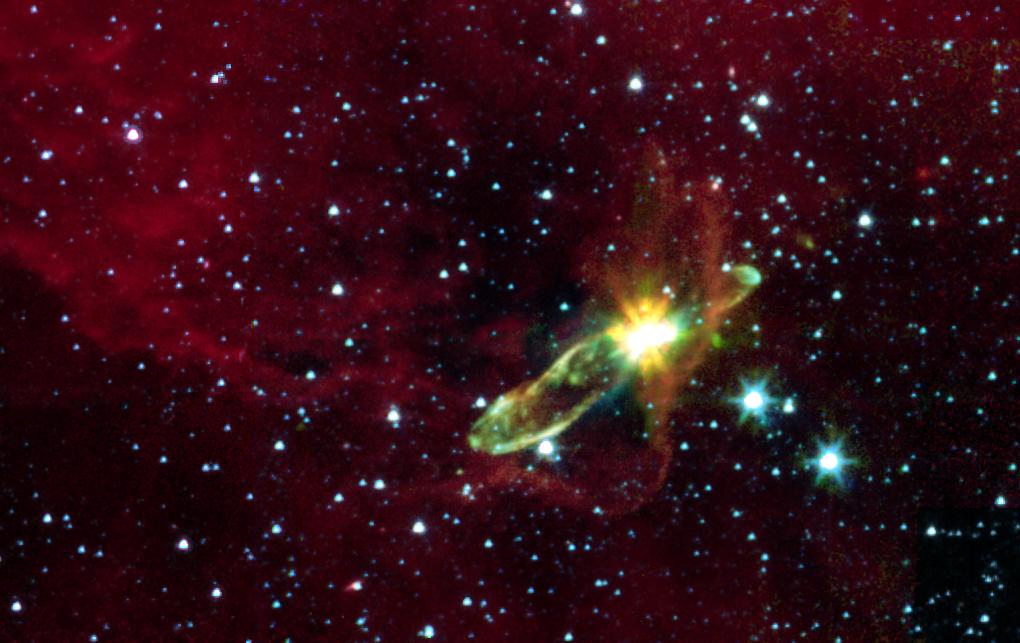 Protohviezdam s hmotnosťami blízkymi hmotnosti Slnka obyčajne trvá 10 miliónov rokov, kým sa z nich vyvinú hviezdy hlavnej postupnosti. Protohviezdam s hmotnosťou 15 hmotností Slnka to trvá kratšie, okolo 100 000 rokov
Barnard 68 in visible light
Fotografia objektu Herbig-Haro 46/47 v oblasti spektra blízkeho infračerveného žiarenia. Podarilo sa tak nahliadnuť pod tmavú hmlovinu, ktorá zárodok hviezdy spravidla obklopuje.
Protohviezda (Prahviezda)
Keď protohviezda dosiahne rovnováhu, nastane jedna z dvoch vecí:

Ak nie je dostatočná hmotnosť → hnedý trpaslík - „hviezda“, ktorá nevyžaruje veľa tepla a svetla

V prípade, že obsahuje primerané množstvo hmoty, začne jadrová fúzia a vyžaruje sa svetlo → hviezda

 10 miliónov – 100 000 rokov, kým sa z nich vyvinú hviezdy hlavnej postupnosti
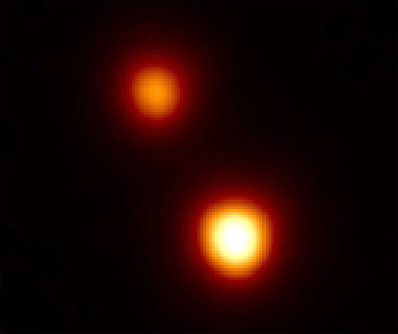 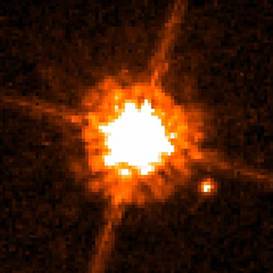 [Speaker Notes: www.spaceflightnow.com 
outreach.jach.hawaii.edu 
www.darkstar1.co.uk 
http://aspire.cosmicray.org/labs/star_life/starlife_proto.html 
http://www.astro.keele.ac.uk/workx/starlife/StarpageS_26M.html 
http://www.telescope.org/pparc/res8.html]
Hviezdy
HVIEZDA - približne guľovité teleso vo vesmíre, ktoré má vlastný zdroj viditeľného žiarenia a drží ho  pokope jeho vlastná gravitácia
základné jednotky v hierarchii vesmíru a tvoria vyššie štrukturálne celky: hviezdokopy a galaxie
hmotnosť 0,08 až 300 hmotnosti Slnka
najbližšou hviezdou k Zemi je Slnko, ktoré je zdrojom väčšiny energie našej  planéty
voľným okom môžeme na oblohe vidieť približne 6 000 hviezd
Odlišnosti hviezd:
farba
tvar
objem
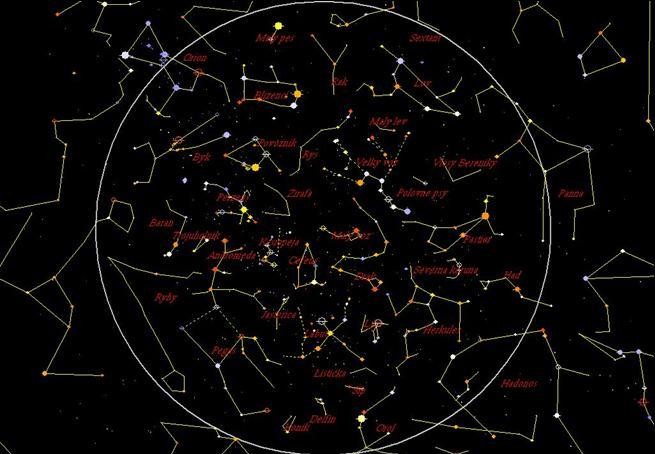 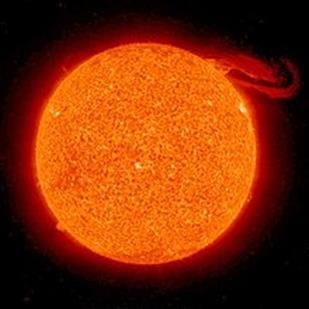 Slnko, naša najbližšia hviezda a zároveň z pohľadu Zeme najjasnejšia  hviezda oblohy, je logicky najlepšie preskúmanou hviezdou.
Hviezdy – farba
FARBA hviezdy je prejavom jej povrchovej teploty.
Hviezda nemá pevný povrch
V prípade hviezdy povrch označuje vrstvu, ktorú vidíme ako "povrch" –  fotosféru
Povrchová teplota hviezdy, v ktorej sa vytvára  spektrum, rozhoduje o charaktere spektra
Na základe rozdielnosti spektier boli hviezdy roztriedené do spektrálnych tried
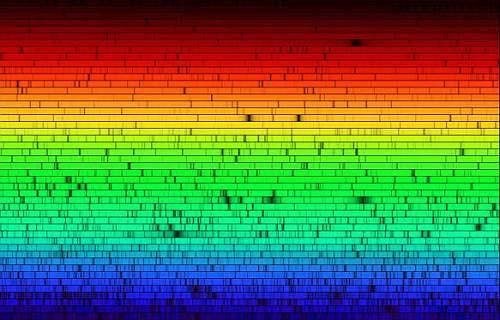 Slnečné spektrum s vysokým rozlíšením.
Hviezdy - jasnosť
Jasnosť hviezd patrí k základným vlastnostiam hviezd

Rozdielnosť v jasnosti hviezd vyjadrujeme triedami hviezdnych veľkostí v logaritmickej škále
Pomer jasností dvoch susedných tried sa rovná koeficientu 2,512, čo znamená, že každá hviezdna trieda bude  2,512-krát jasnejšia alebo menej jasná, ako je najbližšia susedná trieda
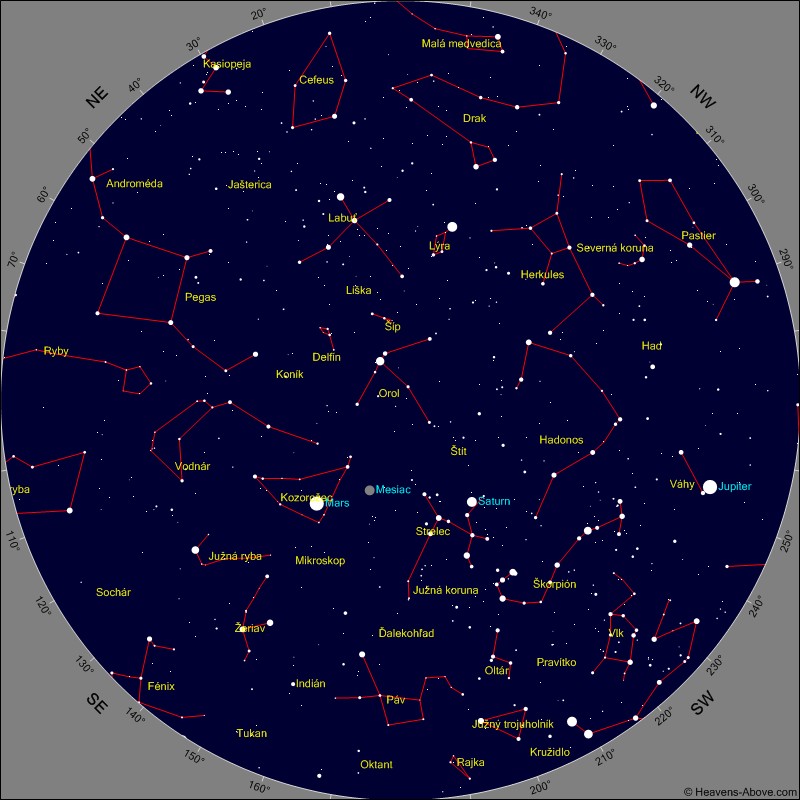 Aj napriek tomu, že hviezdy sa v priestore pohybujú obrovskými rýchlosíami, pre  človeka je tento pohyb nepostrehnuteľný. Ľudský život je totiž príliš krátkym  časovým úsekom na pozorovanie takýchto zmien. Polohy hviezd na oblohe sa síce  menia, ale v priebehu stoviek, až tisícok rokov. Práve podľa toho dostali hviezdy v  minulosti názov „stálice“ a ľudia sa podľa nich začali orientovaí. Hľadali na oblohe  známe tvary, ktoré im pripomínali rôzne postavy, zvieratá alebo veci.Tak vznikli  súhvezdia, ktorých je dnes na oblohe 88.
Hviezdy - veľkosť
Rozoznávame dva typy hviezdnej veľkosti (magnitúd):
zdanlivá hviezdna veľkosť (magnitúda) – „m“ - jasnosť hviezdy, ako ju  vidíme zo Zeme
absolútna hviezdna veľkosť (magnitúda) – „M“ 
    - jasnosť hviezdy, ktorú by sme videli zo  štandardnej vzdialenosti 10 pc

Transformačná rovnica medzi absolútnou a zdanlivou hviezdnou veľkosťou je:

                            M = m + 5 – 5 log r,  alebo M = m + 5 + 5 log π,

kde M je absolútna hviezdna magnitúda,  m je zdanlivá hviezdna magnitúda,  r je vzdialenosť hviezdy v pc, π je paralaxa hviezdy.
Hviezdy –jasnosť a teplota hviezd
Jasnosť hviezd
Jasnosť hviezdy závisí na intenzite jej žiarenia
Vo viditeľnom spektre sa meria v magnitudách 
Čím nižšie je číslo  magnitudy (aj záporné), tým je hviezda jasnejšia
Spektrálna klasifikácia hviezd (založená na teplote hviezdneho  povrchu – fotosfére) rozlišuje 7 spektrálnych tried (O, B, A,  F, G, K, M)
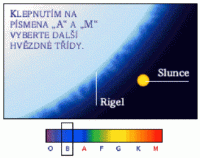 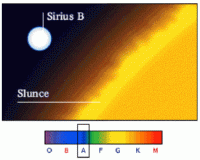 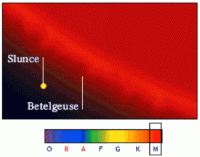 Hviezdy – farba, jasnosť a teplota hviezd
7 spektrálnych tried
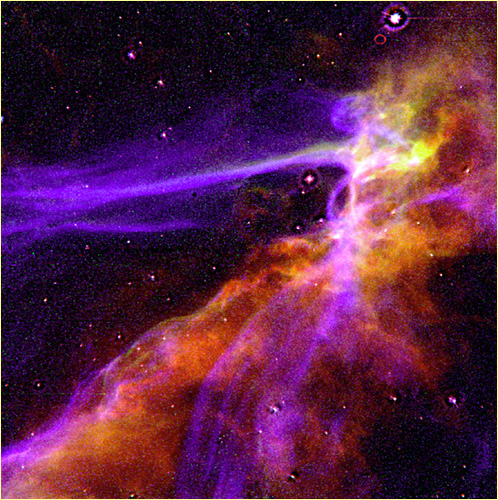 Zánik hviezd
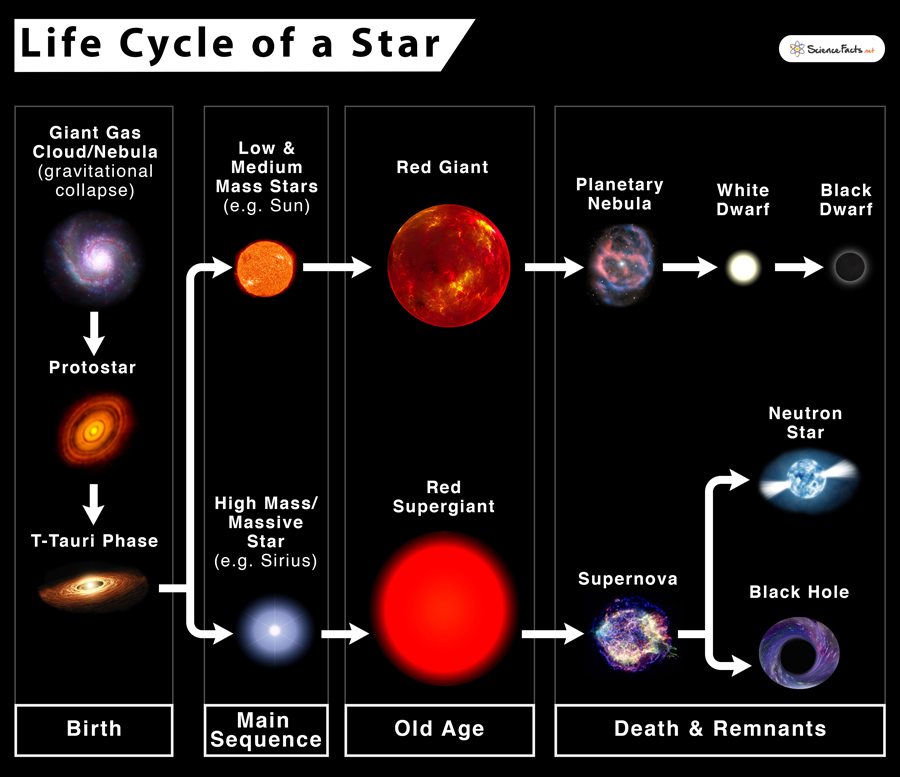 2 spôsoby, ako môže hviezda zaniknúť:

ak má hviezda nízku hmotnosť, vonkajšie vrstvy vytvoria hmloviny a z jadra sa vytvorí biely trpaslík


ak má veľkú hmotnosť - masívna explózia známa ako supernova, zvyšné jadro sa potom premení na neutrónovú hviezdu alebo čiernu dieru
[Speaker Notes: www.pbs.org 
http://aspire.cosmicray.org/labs/star_life/starlife_proto.html 
http://www.astro.keele.ac.uk/workx/starlife/StarpageS_26M.html 
http://www.telescope.org/pparc/res8.html]
Hviezdy – dvojhviezdy, viacnásobné hviezdy, neutrónové  hviezdy, premenné hviezdy, pulzary
Dvojhviezdy - skupinový hviezdny útvar s dvomi členmi (hviezdami)
                            - základ - jasnejšia hviezda, slabšia - sprievodca
Viacnásobné hviezdy – spojenie troch, alebo viac hviezd 
Hviezdokopy - pomerne tesná skupina väčšieho počtu hviezd, ktoré sú navzájom gravitačne  viazané, majú približne rovnaký vek a pôvod
Neutrónové hviezdy - formujú sa zo zvyškov jadier hviezd, ktoré explodovali ako supernovy
Premenné hviezdy - hviezdy, ktoré menia svoju jasnosť
Pulzary - rotujúce neutrónové hviezdy so silným magnetickým poľom, ktoré vysielajú pravidelné pulzy (záblesky) vĺn v rôznych častiach elektromagnetického spektra. Najznámejší pulzar je v Krabej hmlovine
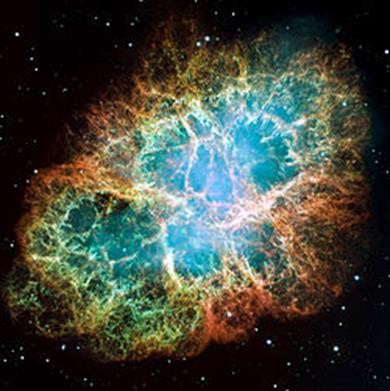 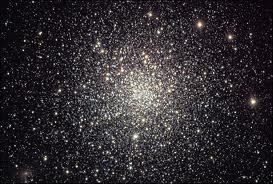 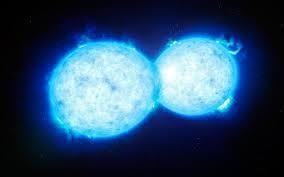 Messierov Objekt 1, Krabia hmlovina. V strede hmloviny sa  nachádza pulzar: neutrónová hviezda rotujúca 30-krát za  sekundu.
Kontaktná dvojhiezda
Hviezdokopy
Ostatné vesmírne objekty – čierne diery
Čierna diera alebo gravitačný kolapsar je koncentráciou hmoty so  skoro nekonečnou hustotou

Jej gravitačná sila zabraňuje úniku akýchkoľvek častíc (s výnimkou efektu nazývaného kvantové tunelovanie)
Z toho vyplýva, že nič nemôže uniknúť gravitácii čiernej diery, preto sa nazýva „čierna“
Čierne diery sa formujú zo zvyškov jadier hviezd, ktoré explodovali ako supernovy
Simulovaný pohľad na čiernu dieru v blízkosti Mliečnej cesty.  Diera váži 10 hmotností slnka a vzdialená je približne 600 km.
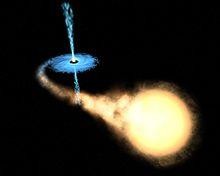 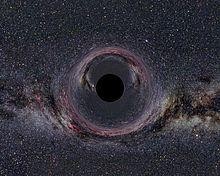 Umelecká predstava čiernej diery s blízko obiehajúcou spoločnicou, ktorá presahuje jej  Rocheovu medzu. Dovnútra padajúca hmota formuje akréčny disk, pričom časí hmoty  je vytryskovaná vysokoenergetickými polárnymi prúdmi.
Ostatné vesmírne objekty –hmloviny,  globule, kvazary
Hmloviny - hmlovina alebo nebula (z lat. nebula - „hmla“) je viditeľný medzihviezdny  oblak plynu a prachu.
Globule - menšie prachové útvary guľového tvaru na pozadí hmlovín.
Kvazar - mimogalaktický objekt ktorý sa vyznačuje kvázi hviezdnym vzhľadom (odtiaľ  anglický názov quasar: quasi-stellar radio source), v ďalekohľade sa javí ako slabá hviezda,  veľmi silným elektromagnetickým žiarením, premenlivosťou intenzity žiarenia, emisnými čiarami  v spektre, veľkým červeným posunom spektrálnych čiar.
Príklad globuly
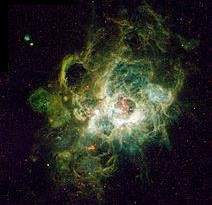 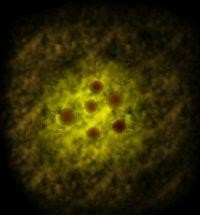 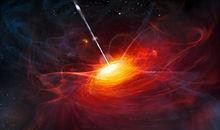 Hmlovina Triangulum Emission NGC 604 leží v  špirálovitom ramene galaxie M33, vzdialenej 2,7  milióna svetelných rokov od Zeme.
Umelecké znázornenie ULAS J1120+0641, veľmi vzdialeného  kvazaru, poháňaného čiernou dierou s hmotnosíou 2 milióny  hmotností Slnka.
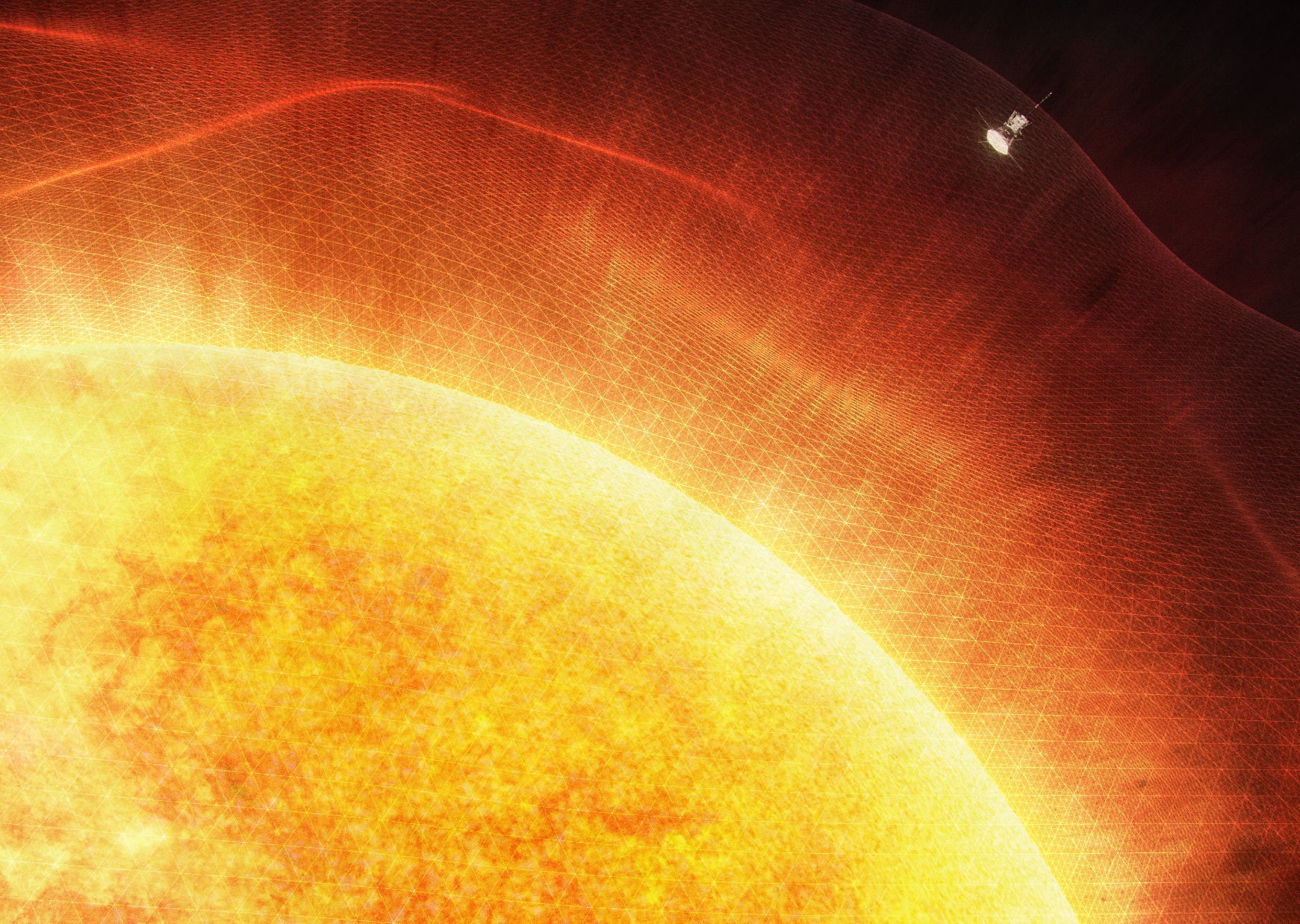 Slnko
Slnko – základné poznatky a údaje
– najbližšia a najjasnejšia hviezda  vzhľadom k Zemi
Spolu so slnečnou sústavou je súčasťou galaxie „Mliečna cesta“
Má priemer 1 392 000 km (109 zemských priemerov)
Jeho hmotnosť je 1,99.1030 kg (99,8 % hmotnosti celej slnečnej sústavy).
Priemerná hustota je 1,4.103 kg.m-3
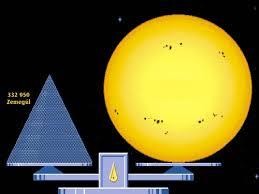 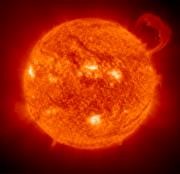 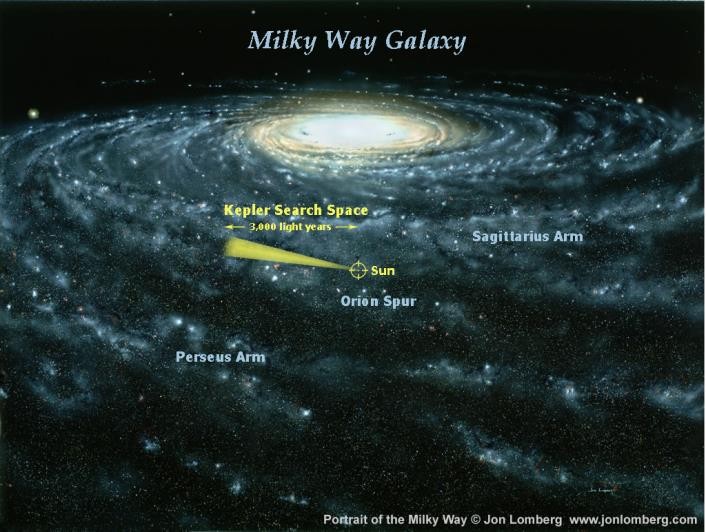 Slnko – základné poznatky a údaje
Slnko je guľa žiariaceho plynu, a preto sa  neotáča okolo svojej osi ako tuhé teleso.
Na rovníku sa otočí približne ra za 25 dní,  zatiaľ čo v oblasti pólov raz  za každých 35 dní (diferenciálna rotácia).
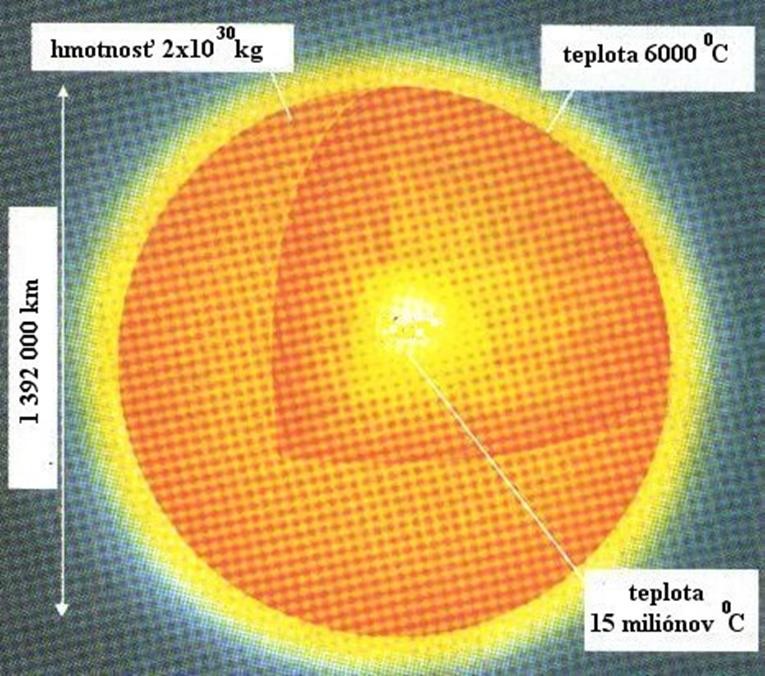 Svetlo zo Slnka na Zem ide asi 8 minút.
Diferenciálna rotácia: Rotácia, pri ktorej oblasti rozlične vzdialené od rotačnej osi alebo od rovníka majú rôznu uhlovú rýchlosí.
Slnko – základné poznatky a údaje
Naše Slnko je hviezda hlavnej postupnosti už asi 4,5 miliardy rokov a zostane ňou ďalších 4,5 miliárd rokov.
Keď sa v jadre minú zásoby vodíka, zväčší sa a stane sa z neho červený obor (jedno zo záverečných  štádií vývoja hviezd).
Červený obor je veľká hviezda mimo hlavnej postupnosti typu K alebo M, červenej farby.
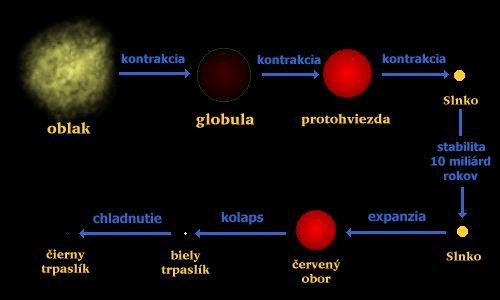 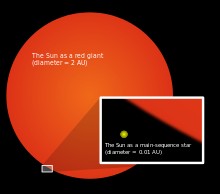 Porovnanie rozmeru Slnka po jeho premene na červeného obra so súčasným  rozmerom.
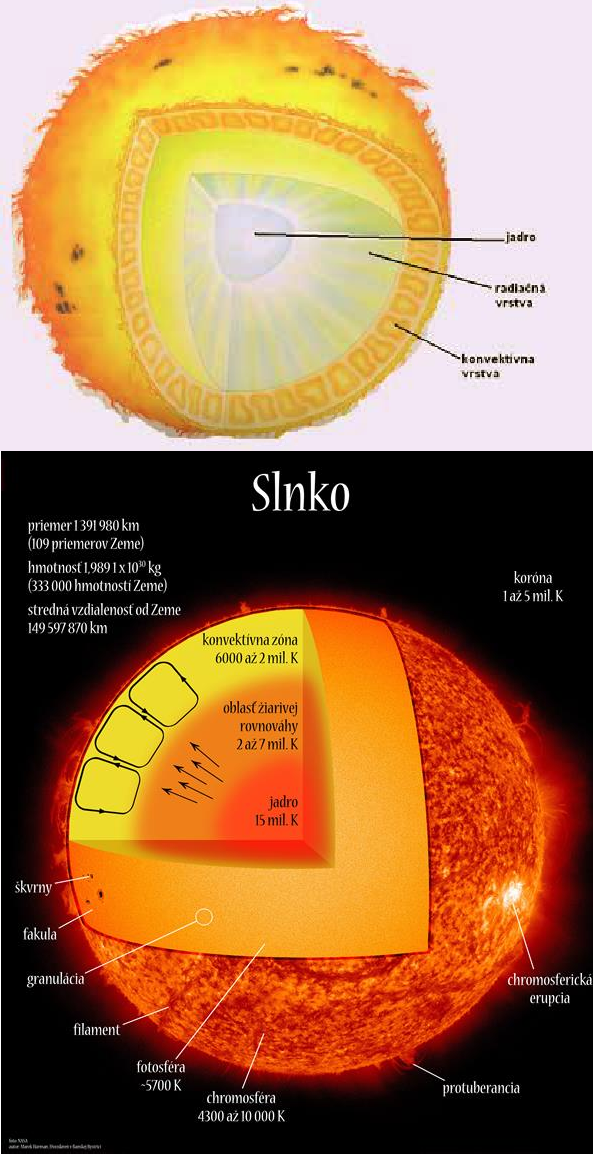 Slnko – základné poznatky a údaje
Slnko je v tvorené dvomi časťami:
slnečným vnútrom
slnečnou atmosférou

SLNEČNÉ VNÚTRO	– tvorí prevažnú časť Slnka
        Pozostáva z troch vrstiev:
Jadro je najvnútornejšou vrstvou Slnka.
Prebiehajú tu jadrové (termonukleárne) reakcie

Smerom navonok nasleduje radiačná  vrstva - uvoľnená energia sa šíri k povrchu vo forme  fotónov

Nad radiačnou vrstvou je konvektívna vrstva - prenos energie je konvekciou (prúdením).
Slnko – zloženie
Slnečná atmosféra – viditeľná časť Slnka, ktorá má malú hustotu a je rozsiahla
Atmosféra Slnka sa začína kvázi povrchom: fotosférou –viditeľný slnečný disk, ktorý vnímame, ako povrch Slnka. Priemerná teplota fotosféry je 5 500 °C.
Hrúbka fotosféry je 300 km. Vo fotosfére sú pozorovateľné útvary: slnečné škvrny,  granulácie, fakulové polia a ďalšie.
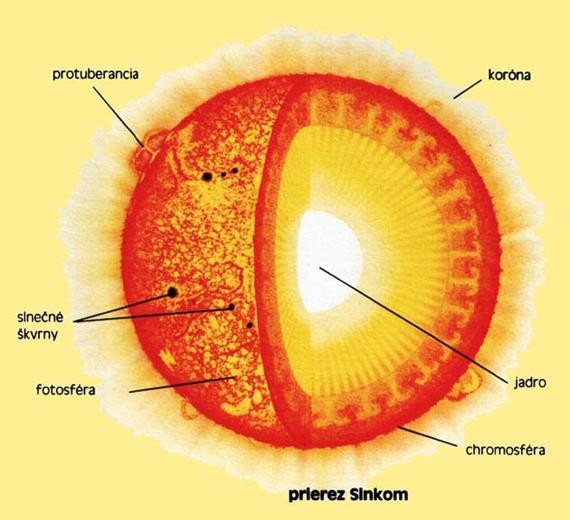 Atmosféra Slnka: fotosféra, chromosféra, koróna.
Slnko – zloženie
Nad fotosférou je riedka chromosféra, dobre pozorovateľná najmä pri
úplnom zatmení Slnka. Siaha približne do výšky 14 000 km nad fotosférou.

Koróna je najvrchnejšou vrstvou slnečnej atmosféry  siahajúca  do vzdialenosti niekoľko slnečných polomerov.  Skladá sa z riedkeho plynu,  ktorý môže dosiahnuť  teplotu 3 mil.°C
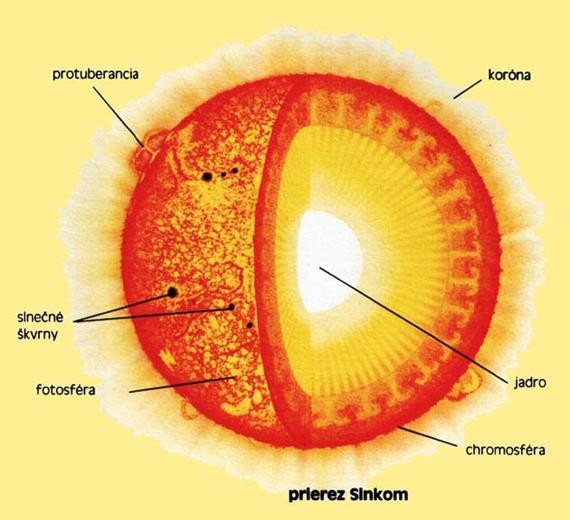 Slnko –	pozorovateľné javy na povrchu Slnka
Pozorovateľné javy v slnečnej  atmosfére

Granulácia: zrnitosť povrchu spôsobená  konvektívnymi bunkami (krúžiacimi prúdmi horúceho plynu). Granule majú priemer asi 1 000 km
Erupcie: prudké výbuchy v chromosfére  nad skupinami škvŕn, vyvolané uvoľnenou  magnetickou energiou
Protuberancia: masa plynu visiaca v  atmosfére Slnka. Sú vytvarované do  obrovských slučiek alebo oblúkov magnetickými poľami nad skupinami  slnečných škvŕn
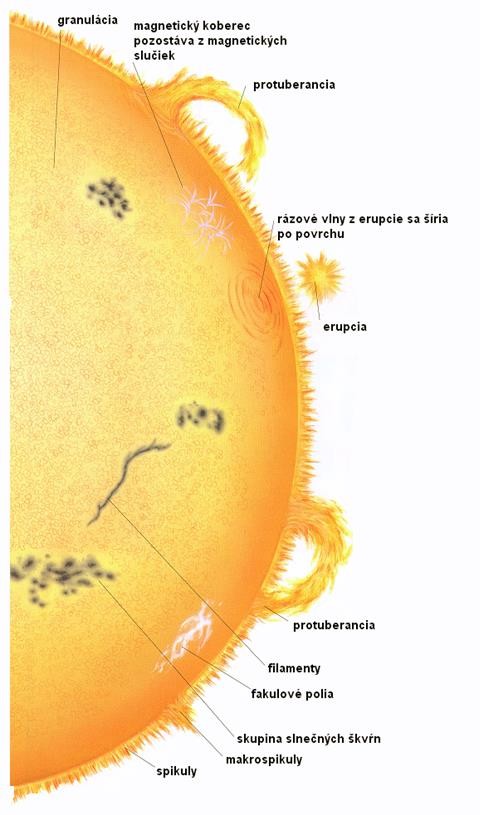 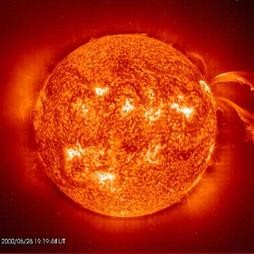 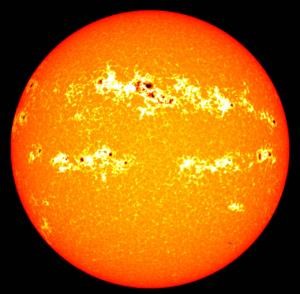 Slnko –	pozorovateľné javy na povrchu Slnka
Filamenty vznikajú proturbenciou a  pretože majú nižšiu teplotu ako okolitá  plazma, stávajú sa viditeľnými, ako tmavšie  vláknité štruktúry
Fakulové polia sú horúce, biele oblasti,  ktoré sa objavujú po zániku slnečných škvŕn
Spikuly sú malé neustále sa meniace výbežky plynu v chromosfére
Slnečné škvrny sú tmavé oblasti plytkých  depresií, ktoré vznikajú vírivými pohybmi  látky, pri ktorých sa plyn v oblasti škvrny  rozpína a tým sa ochladzuje na teplotu o  1000 až 2000 °C nižšiu, ako je teplota fotosféry
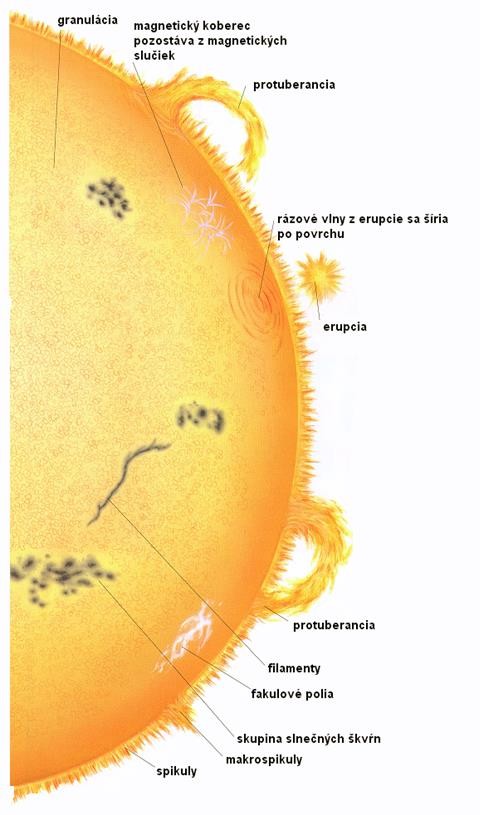 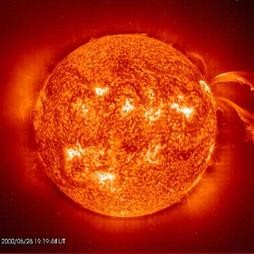 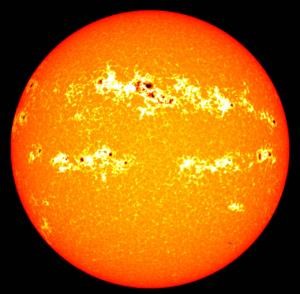 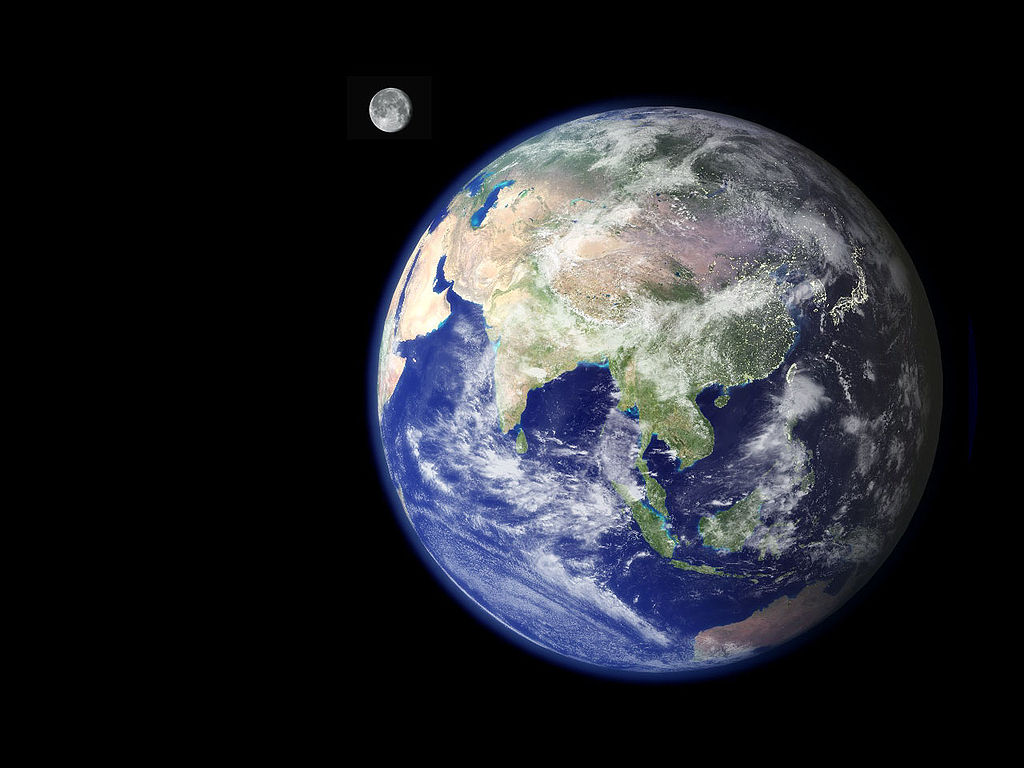 Vznik Zeme, 
Informatívny prehľad poznatkov o ďalších významných vesmírnych telesách (Slnko, Mesiac)
Vznik Zeme vo vesmíre
Zem pravdepodobne vznikla vtedy, keď sa drobné kúsky  vesmírnych trosiek (planetesimály) začali zhlukovať, lebo ich  stláčala dohromady vzájomná príťažlivosť.
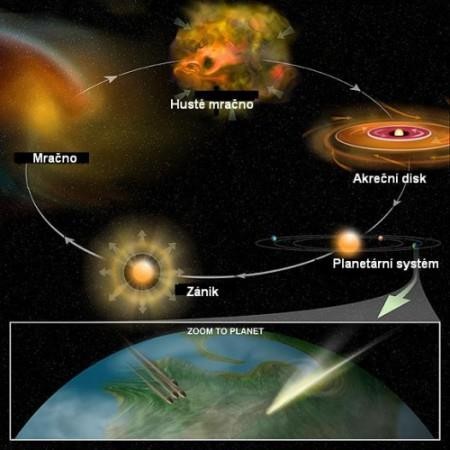 Vznik a vývoj - Zem
Vznik Zeme vo vesmíre
Keď sa z víriaceho oblaku hviezdneho prachu tvorila Zem, jednotlivé kúsky sa zrážali  dohromady takou silou, že mladá planéta sa zmenila na žeravú guľu. Potom pomaly  chladla a na jej povrchu sa vytvorili svetadiely a oceány.
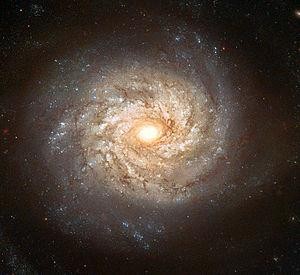 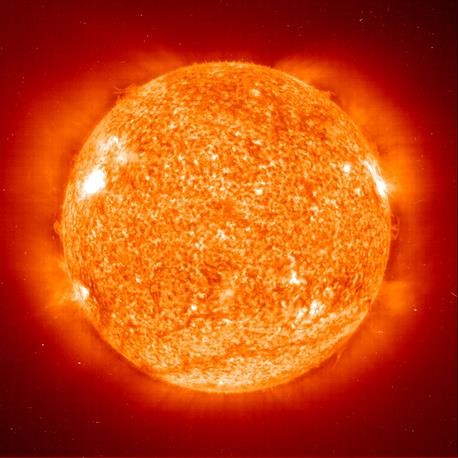 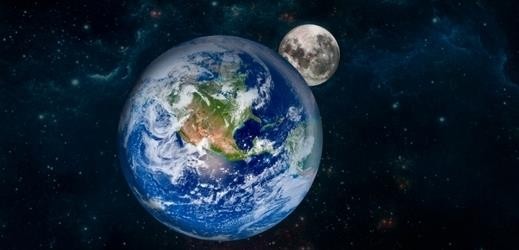 Vznik Zeme vo vesmíre
Približne pred 4,5 miliardy rokov narazil na Zem  balvan veľkosti Marsu. Materiál vyrazený zo Zeme týmto  nárazom sa nakopil na jednom mieste a vytvoril Mesiac.
Nárazom, ktorý sformoval Mesiac, sa Zem veľmi zohriala.
Rádioaktívny rozpad zohrial Zem ešte viac.
Povrch Zeme dlhý čas pokrývali vybuchujúce sopky.
Železo a nikel sa roztavili, klesali do stredu a vytvorili jadro.
Ľahšie prvky, ako napr. hliník, kyslík a kremík, plávali na povrchu a po ochladení vytvorili zemskú kôru.
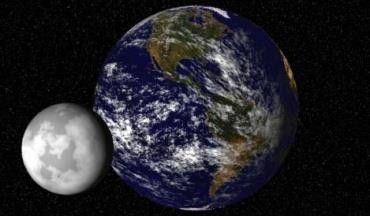 Stavba Zeme
vnútorná stavba Zeme
Základné rozdelenie navrhol K. E. Bullen (podľa správania sa prechádzajúcich seizmických vĺn):
ZEMSKÁ KÔRA:
Pevninská kôra
Oceánska kôra
fázový prechod: Mohorovičićova diskontinuita
ZEMSKÝ PLÁŠŤ:
Najvrchnejšia časť plášťa (litosféra)
Vrchný plášť (astenosféra)
Spodný plášť
fázový prechod: Gutenbergova diskontinuita
ZEMSKÉ JADRO:
- Vonkajšie jadro
	prechodná zóna
- Vnútorné jadro
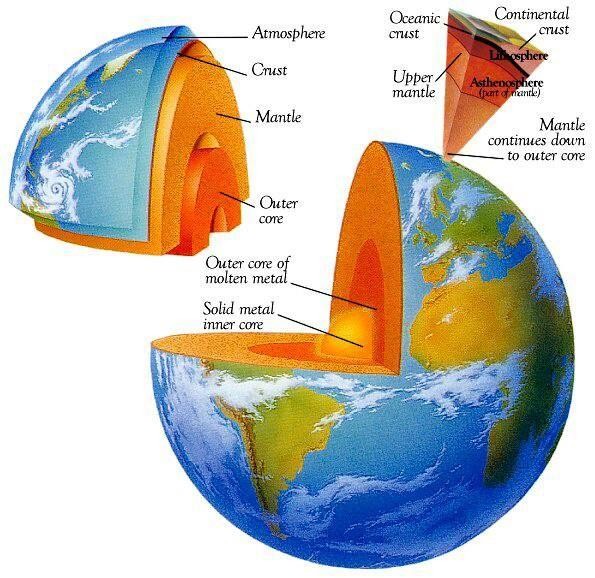 https://solarsystem.nasa.gov/planets/earth/in-depth/
Gutenbergova diskontinuita alebo D"-zóna je rozhranie medzi plášťom a jadrom Zeme.  Lokalizovaná je v hĺbke asi 2 700–2 900 km pod povrchom Zeme. Je charakteristická  zmenou hustoty z 5,7 kg.dm-3 na 11 kg.dm-3 a zmenou rýchlosti prechádzajúcich seizmických  vĺn
Stavba Zeme
Stavba Zeme
Mohorovičićova diskontinuita (skrátene aj Moho) je  rozhranie medzi zemskou kôrou a zemským plášťom
Charakteristická náhlou zmenou hustoty z 2,9 na 3,3  kg.dm-3, čím vzniká odrazová plocha pre zemetrasné vlny
Jej hĺbka je väčšia pod kontinentmi (v Himalájach viac ako  70 km), menšia pod oceánmi (niekedy menej ako 5 km).
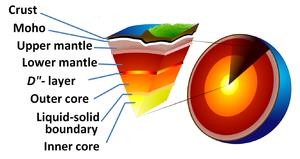 Najväčšia hrúbka Moho pod európskym  kontinentom je v oblasti Pobaltia, kde sa  blíži ku 70 km.
Stavba Zeme
kontinentálne platne
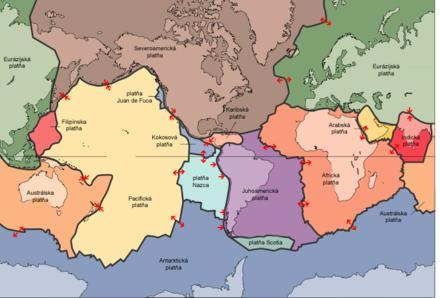 Kontinentálne platne 
- zmapované  v druhej polovici 20. st.
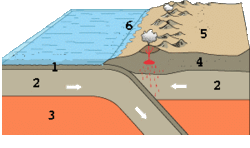 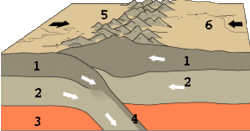 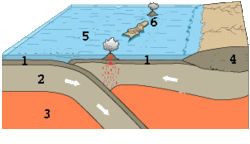 Kolízia kontinent-kontinent:
1 Kontinentálna kôra. 2 Litosféra.
3 Astenosféra. 4 Zanikajúca  kontinentálna kôra. 5 Vysoko-horský  chrbát. 6 Náhorná plošina.
Kolízia oceán-oceán:
1 Oceánska kôra. 2 Litosféra.
3 Astenosféra. 4 Kontinentálna kôra. 5 Hlbokomorská priekopa.  
6 Ostrovný  vulkanický oblúk.
Kolízia oceán-kontinent:
1 Oceánska kôra. 2 Litosféra.
3 Astenosféra. 4 Pevninská kôra.
5 Vulkanický oblúk. 6 Hlboko-morská  priekopa.
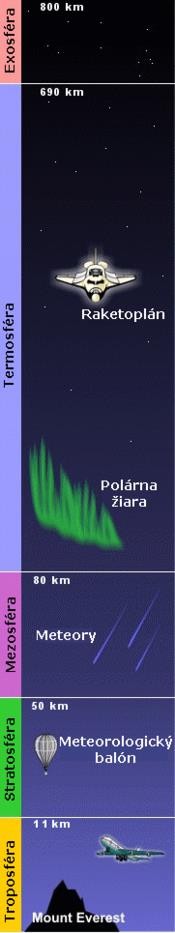 Atmosféra Zeme vonkajšia stavba Zeme
Z hľadiska zmeny teploty s výškou v danej časti atmosféry sa zemská atmosféra delí na viacero vrstiev zdola nahor:
troposféra (s biosférou), ohraničuje ju tenká  tropopauza
stratosféra (s ozónosférou), ohraničuje ju tenká  stratopauza
mezosféra (so spodnou ionosférou), ohraničuje  ju tenká mezopauza
termosféra (s hornou ionosférou a polárnou  žiarou), ohraničuje ju termopauza
exosféra (s magnetosférou), prechod v medzi-  planetárny priestor (často považovaná za časť  termosféry)
Tvar Zeme základné pojmy
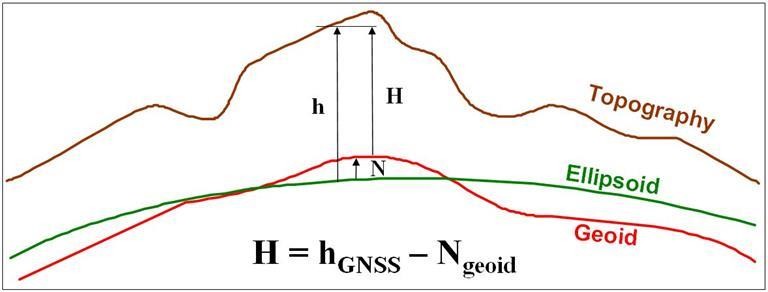 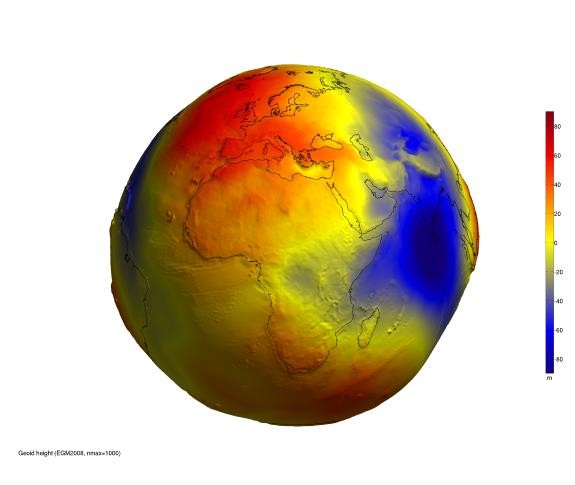 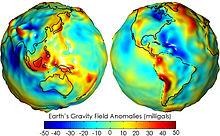 Troj-rozmená vizualizácia zvlnenia geoidu v gravitačných  jednotkách.
Tvar Zeme základné pojmy
Geoid je fyzikálny model povrchu Zeme pri strednej hladine svetových oceánov.  Je definovaný ako ekvipotenciálna plocha voči gravitácii, t. j. plocha s rovnakou  úrovňou gravitačného potenciálu, na ktorý je vektor tiažového zrýchlenia kolmý

Geoid určuje na zemskom povrchu nadmorskú výšku v danom výškovom systéme.
Geoid sa voči referenčnému zemskému elipsoidu môže líšiť až o ± 100 m.
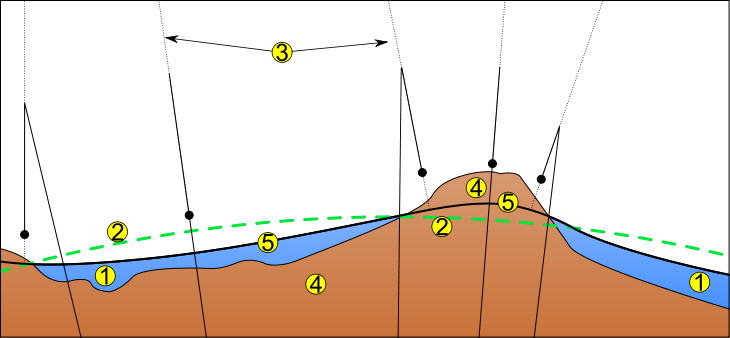 Oceán
Elipsoid
Lokálny zvislý smer
Kontinent
Geoid
Tvar Zeme základné pojmy
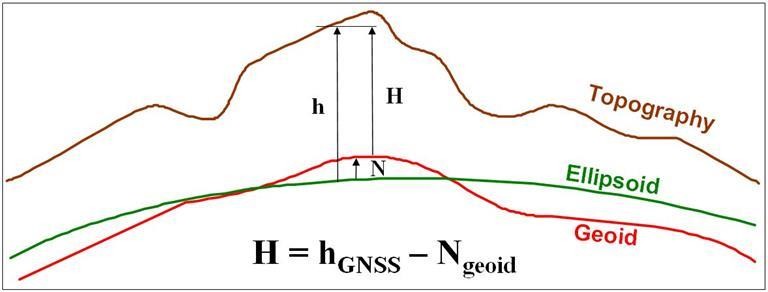 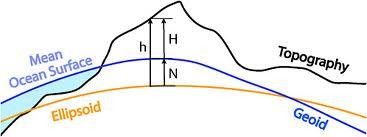 H – ortometrická výška (nadmorská výška) 
h – elipsoidická výška (geodetická výška)
N – výška geoidu nad elipsoidom (undulácia geoidu)

Slovensko: Baltský výškový systém po vyrovnaní (v SR záväzne od r. 1957)
Záväzný geodetický referenčný systém na celom území štátu, definovaný vychodzím výškovým bodom,  ktorým je nula stupnice morského vodočtu v Kronštadte (pri Sankt Peterburgu) a súborom  normálnych výšok z medzinárodného vyrovnania nivelačných sietí.

Z histórie:
1952-1957:  Slovensko – prechod na Balstský výškový systém.
Rakúsko-Uhorská monarchia (+Slovensko): Jadranský výškový systém (Terst) (1872-1896+do konca 2.  sv. vojny ČSR).
Diferencia u ZVB Lišov medzi Baltom a Jadranom je 388,6 mm. Baltský v.s. je nižší než Jadranský v.s..  Diferencie sú v rozmedzí 350 až 420 mm (závisí od zem. šírky. a zem. dĺžky).
Tvar Zeme základné pojmy
Referenčný elipsoid (RE) (medzinárodný elipsoid) 
rotačný elipsoid, ktorého povrch sa  používa v kartografickej praxi
vedľajšia polos referenčného  elipsoidu musí byť rovnobežná s osou zemskou
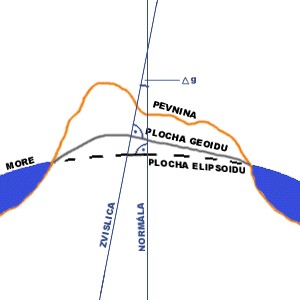 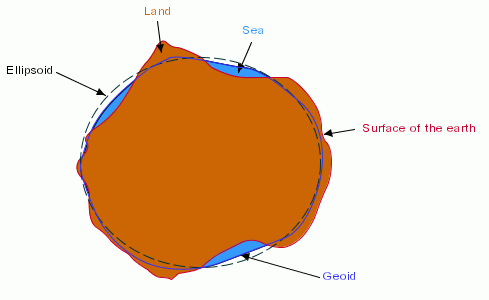 Tvar Zeme výškové systémy
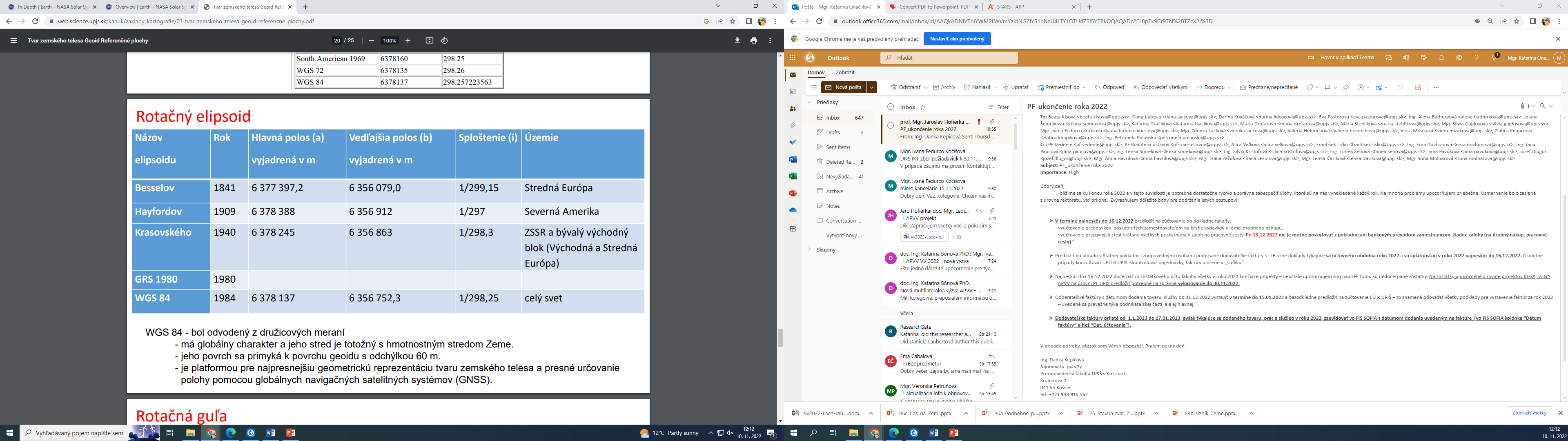 Tvar Zeme výškové systémy
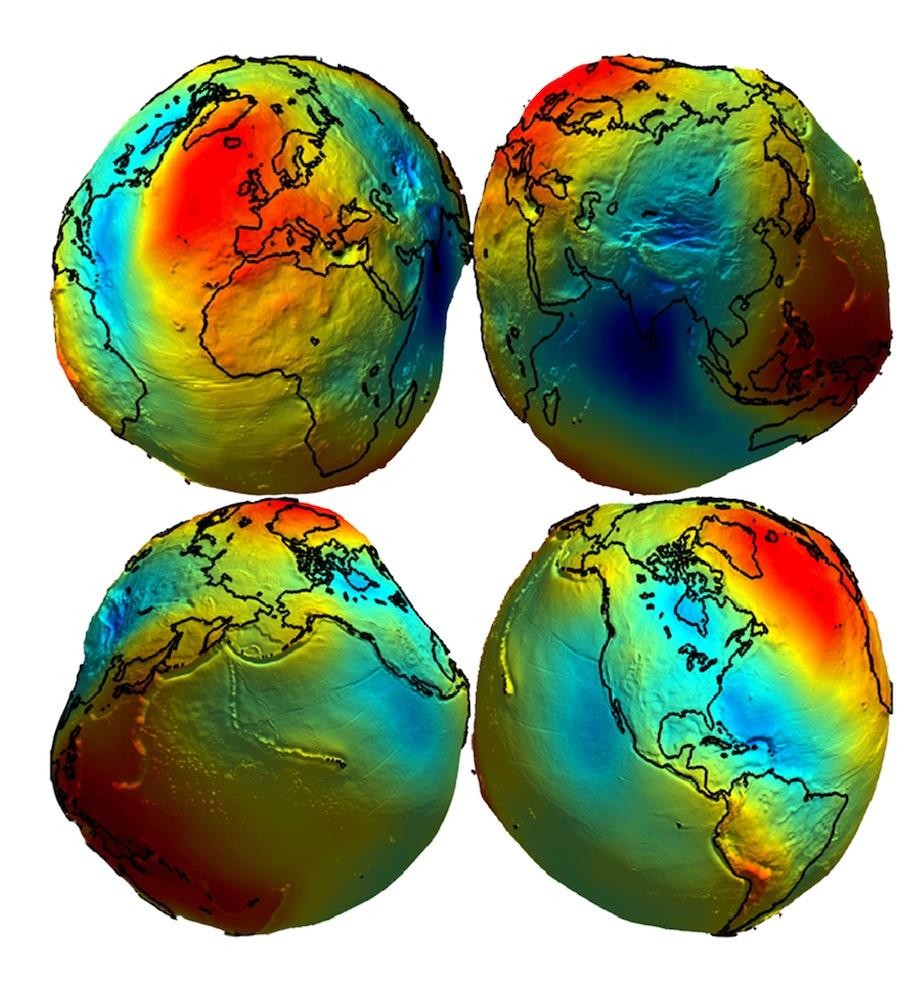 Kardioid – družicové  snímky poukazujú, že  Zem má srdcovitý tvar  

Južná a severná polos Zeme ako kardioidu nie sú rovnaké
Kratšia je južná polos o 70 –  100 m, - väčšie pólové sploštenie na južnej  pologuli
[Speaker Notes: so zúžením v južnej  polárnej oblasti a slabým vydutím na severnom póle.]
Tvar Zeme výškové systémy
Jednotná trigonometrická sieť katastrálna  (JTSK), alebo S–JTSK (Systém jednotnej  trigonometrickej siete katastrálnej) je  pravouhlá súradnicová sieť používaná v geodézii  na území Českej republiky a Slovenska (pre
geodetické práce v civilnom sektore).
Vychádza z tzv. Křovákovho zobrazenia
(stanoveného Josefom Křovákom v roku 1922),
ktorého snahou bolo zaviesť taký pravouhlý
súradnicový systém, v ktorom by sa celá (v tej dobe  novo vzniknutá Československá republika) nachádzala v prvom  kvadrante a mala by tak obe súradnice kladné.
Kladná časť osi  X tohto súradnicového systému je smerovaná k juhu, osi Y vždy k západu.
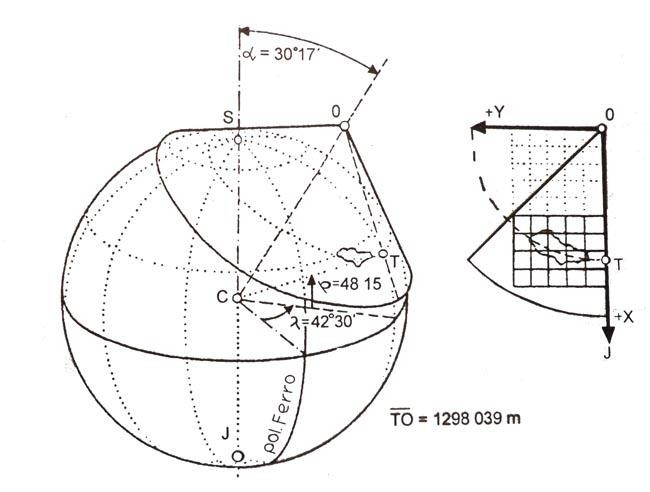 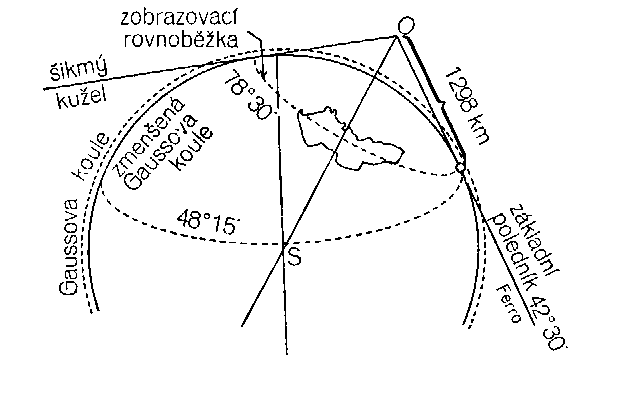 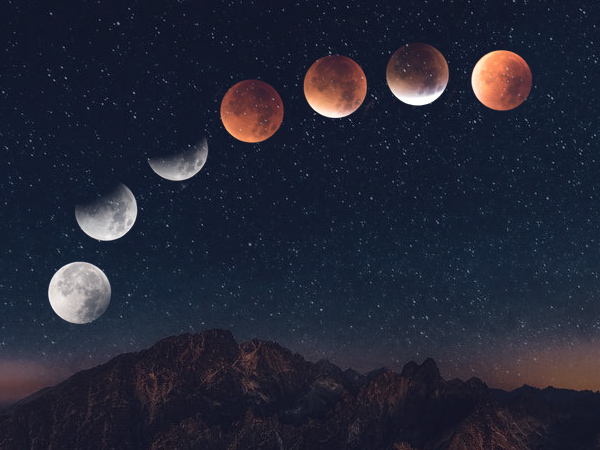 Mesiac
V roku 1969 pristáli Neil Armstrong a Buzz Aldrin ako prví ľudia na Mesiaci.
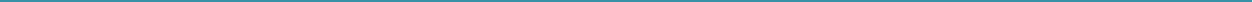 Armstrong zostupuje na povrch Mesiaca, 20. júl 1969.
Neil Armstrong a Buzz Aldrin v roku 1969.
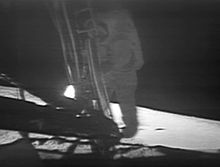 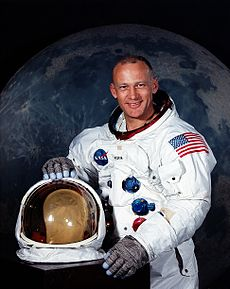 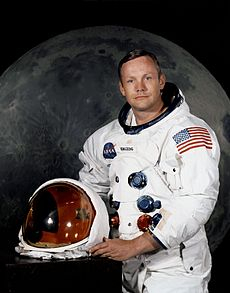 Apollo 11
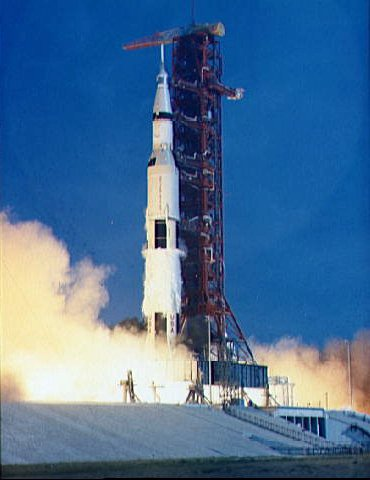 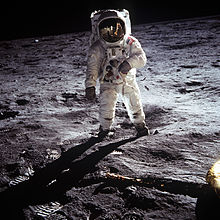 Buzz Aldrin na povrchu Mesiaca, 20. júl 1969.
Neil Alden Armstrong (* 5. august 1930 – † 25. august 2012) a Buzz Aldrin (* 20. január 1930) z kozmickej lode Apollo 11 ako prví ľudia 20. júla 1969 pristáli na Mesiaci.  Celkovo Amstrong strávil na povrchu Mesiaca 2 hodiny a 16 minút.
Mesiac
Vesmírne teleso obiehajúce okolo Zeme
Jediný prirodzený satelit zeme
Pohybuje sa okolo zeme po dráhe tvaru elipsy, ktorej rovina zviera s rovinou ekliptiky zeme uhol s hodnotou 5°8´40˝  a pretína ekliptiku v mesačných uzloch
Zohráva dôležitú úlohu pri udržiavaní sklonu osi rotácie zeme → stabilné striedanie ročných období z dlhodobého časového hľadiska 
Priemerná vzdialenosť medzi mesiacom a zemou je 384 403 km
Priemer mesiaca je 3 476 km
Mesiac, ako ho vidí pozorovateľ na Zemi.
Mesačný povrch.
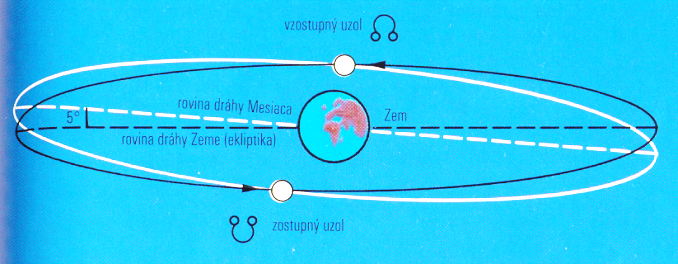 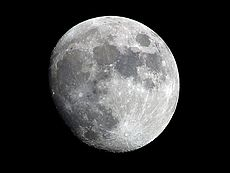 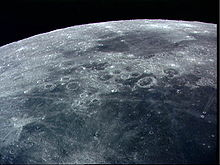 Mesiac nemá iné formálne meno ako „Mesiac“, aj keď sa občas nazýva Luna (latinský výraz pre „mesiac“), aby bol odlíšený od bežných „mesiacov“. Jeho symbolom je kosák (Unicode: ☾). Okrem slova lunárny sa k odkazu na Mesiac používa aj grécky výraz „kmeň“ - selen (podľa gréckej bohyne Mesiaca Seléné) (selenocentrický, Seleniti, atď.).
Mesiac
Základnými pohybmi Mesiaca sú: rotačný pohyb okolo vlastnej osi                                                  a obežný pohyb po eliptickej dráhe okolo Zeme
Mesiac rotuje okolo svojej osi v smere od západu na východ (smer priamy) 
Doba rotácie Mesiaca sa rovná jeho obežnej dobe okolo Zeme (merané voči hviezdam): 27 d. 7 h. 43 min. 11,5 s (siderický mesiac)
Vplyvom librácie Mesiaca môžeme postupne vidieť takmer 60 % mesačného povrchu
Najznámejšie teleso s viazanou rotáciou (vznik spôsobujú slapové sily centrálneho telesa) - spomaľovanie rotácie obiehajúceho telesa, až napokon po veľmi dlhom čase ostane teleso otočené k materskému telesu stále tou istou
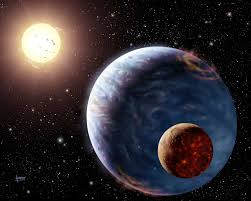 Librácia - veľmi pomalá oscilácia, skutočná alebo zdanlivá, satelitu alebo obežnice pozorovanej z väčšieho nebeského telesa, ktoré satelit obieha.  Vďaka librácii sme schopní zo Zeme pozorovať približne 60% povrchu Mesiaca.

Librácia Mesiaca ma 3 príčiny:
1. sklon osi otáčania Mesiaca k obežnej rovine okolo Zeme (nastáva podobný jav ako sú ročné obdobia na Zemi pri obehu Slnka)
2. excentricita obežnej dráhy (obežná dráha je elipsa a preto sa na nej Mesiac pohybuje rôznou rýchlosťou (pozri druhý Keplerov zákon) striedavo tak predbieha, resp. mešká za rotáciou okolo vlastnej osi)
3. rotácia Zeme (pozorovateľ pozoruje Mesiac z rôznych uhlov).
Mesiac
Synodický mesiac - čas medzi dvomi novmi Mesiaca: 29 d.12 h.44 min.2,8s.                                                - toľko trvá, aby Mesiac zaujal to isté miesto voči Slnku
Mesiac tropický - obežná doba k jarnému bodu: 27 d. 7 h. 43 min. 4,6 s
Mesiac anomalistický – doba medzi dvoma po sebe nasledujúcimi prechodmi perigeom: 		                    - 27 d. 13 h. 18 min. 33,1 s
Mesiac drakonický - doba, ktorú potrebuje Mesiac, aby opäť dospel do výstupného uzla svojej dráhy: 		- 27 d. 5 h. 5 min. 35,8 s
Librácia - veľmi pomalá oscilácia, skutočná alebo zdanlivá, satelitu alebo obežnice pozorovanej z väčšieho nebeského telesa, ktoré satelit obieha.  Vďaka librácii sme schopní zo Zeme pozorovať približne 60% povrchu Mesiaca.

Librácia Mesiaca ma 3 príčiny:
1. sklon osi otáčania Mesiaca k obežnej rovine okolo Zeme (nastáva podobný jav ako sú ročné obdobia na Zemi pri obehu Slnka)
2. excentricita obežnej dráhy (obežná dráha je elipsa a preto sa na nej Mesiac pohybuje rôznou rýchlosťou (pozri druhý Keplerov zákon) striedavo tak predbieha, resp. mešká za rotáciou okolo vlastnej osi)
3. rotácia Zeme (pozorovateľ pozoruje Mesiac z rôznych uhlov).
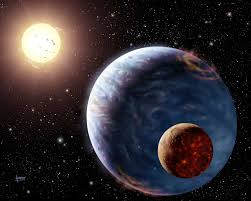 Mesiac
Mesiac rovnako ako planéty len odráža slnečné svetlo
Keď Mesiac je medzi Slnkom a Zemou, osvetlená polovica je od nás odvrátená - Mesiac je v nove
Keď je na opačnej strane než Slnko, vidíme celú osvetlenú pologuľu Mesiaca – Mesiac je v splne
Ak Mesiac, Zem a Slnko zvierajú spolu uhol 90°,  z povrchu  Mesiaca vidíme približne ¼ - Mesiac je v štvrti                                                                                
Prvá a posledná štvrť sa označujú ako kvadratúry, spln a nov ako syzygie
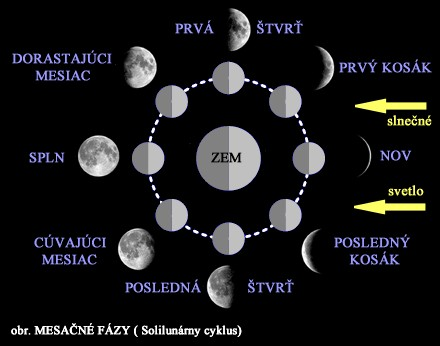 Mesiac
Výpočet dátumu veľkonočných sviatkov:

Veľkonočná nedeľa (V.N.) vždy prvá nedeľa po splne Mesiaca a po jarnej rovnodennosti


2014:  15.4.   SPLN (utorok) 20.4.   V.N.
2015:   4.4.   SPLN (sobota)    5.4.   V.N.
2016:  23.3.   SPLN (streda)  27.3.   V.N.
2017:  11.4.   SPLN (streda)  16.4.   V.N.
2018:  31.3.   SPLN (sobota)   1.4.   V.N.
2019*:19.4.   SPLN (piatok)  21.4.   V.N.
* Rarita roku 2019: jarná rovnodennosť 21.3.2019 (štvrtok), spln: 21.3.2019
Mesiac
Zatmenie Mesiaca je prírodný úkaz, ktorý nastáva vtedy, ak sa Slnko, Zem a Mesiac dostanú do jednej priamky a zemský tieň dopadne na Mesiac
Dochádza k nemu vždy, keď je Mesiac v splne a zároveň je v blízkosti ekliptiky

Typy zatmení:
Polotieňové – Mesiac vstúpi len do polotieňa Zeme
Čiastočné – Mesiac sčasti vstúpi do úplného tieňa Zeme a časť ostáva v polotieni
Úplné – Mesiac úplne vstúpi do tieňa Zeme
Zatmenia Mesiaca.
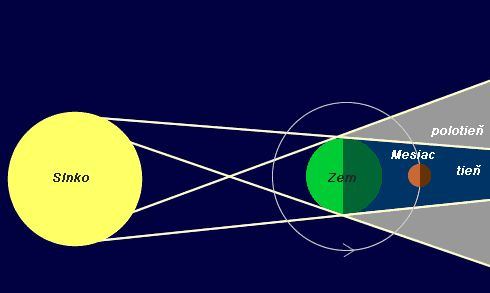 Fázy zatmenia mesiaca
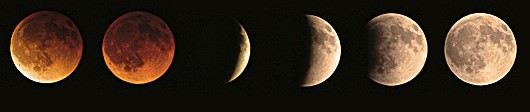 Aj pri úplnom zatmení Mesiaca sa často stáva, že Mesiac nie je celkom neviditeľný, ale je čiastočne osvetlený svetlom, ktoré sa láme v zemskej atmosfére. Svetlo je po prechode atmosférou Zeme v dôsledku rozptylu ochudobnené o modrú zložku a dodáva Mesiacu červenú až tmavočervenú farbu.
Mesiac
Slapy - periodické zmeny rozloženia zemskej hmoty vznikajúce v podstatnej miere vplyvom obehu a príťažli­vých síl Mesiaca, v menšej miere aj vplyvom Slnka
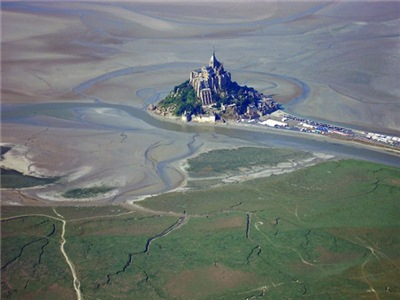 Slapy na Zemi
Najsilnejšie sa prejavujú ako periodické zmeny vodnej hladiny morí a oceánov a vzdušných más
V dôsledku rotácie Zeme prebiehajú slapy s periódou mesačného obehu vzhľadom na bod na rotujúcej Zemi zhruba za 24 h. 50 min. 
Každých 12 h 25 min nastáva preto príliv.
V Európe je najväčšie rozpätie prílivu a odlivu pobrežia vo Francúzsku, a to v zátoke Mont-Saint-Michel, kde dosahuje asi 13 až 15 metrov. Odlivom sa obnažuje morské dno do vzdialenosti 10 až 15 km od pobrežia.
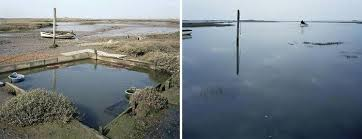 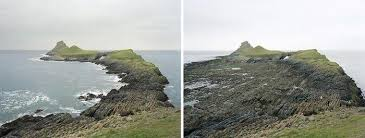 Mesiac
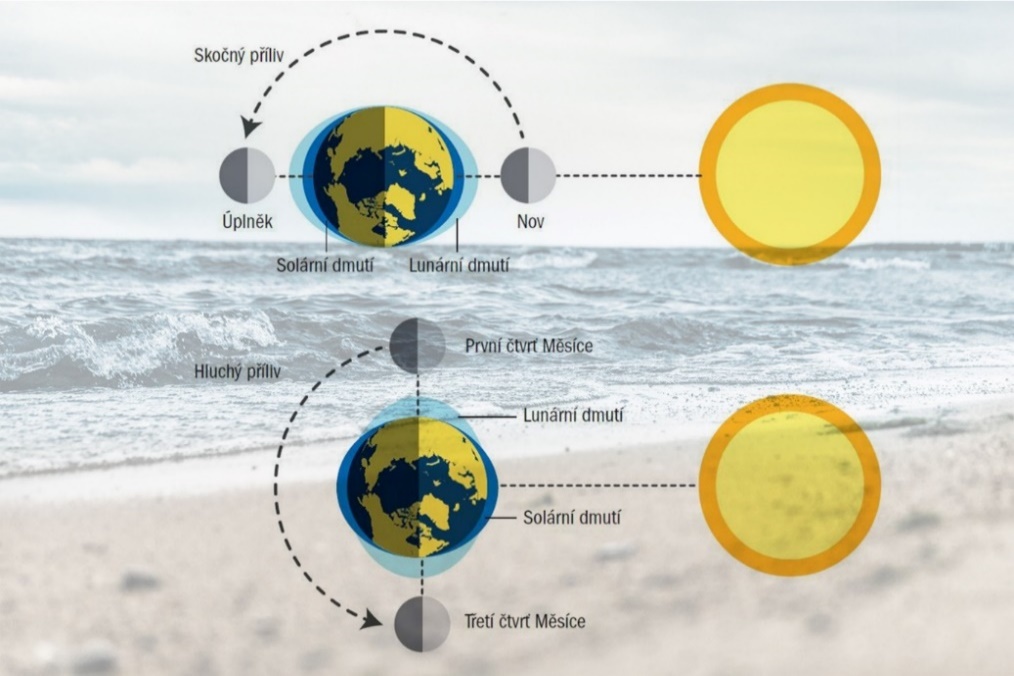 Podľa toho, v akej fáze sa Mesiac nachádza / v akej polohe sa nachádzajú Zem, Mesiac a Slnko, rozoznávame:

skočný príliv – Zem, Mesiac aj Slnko na jednej priamke – 2x za mesiac; 
hluchý príliv – Zem, Mesiac a Slnko spolu tvoria pravý uhol – 2x za mesiac - tento príliv má o niečo menšiu silu ako skočný
Ďakujem za  pozornosť